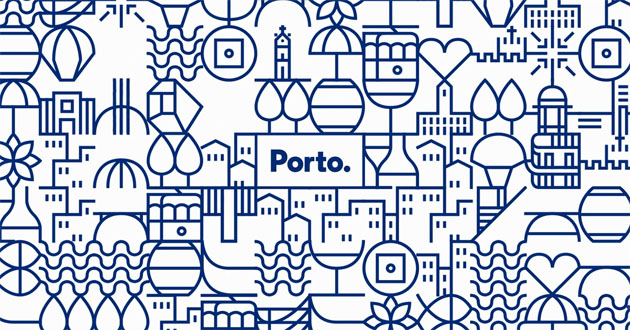 2019 AEHT WORKSHOP Enhancing training methodologies through THe use of Simulators and gamification  
Porto, May (9th to 12th)
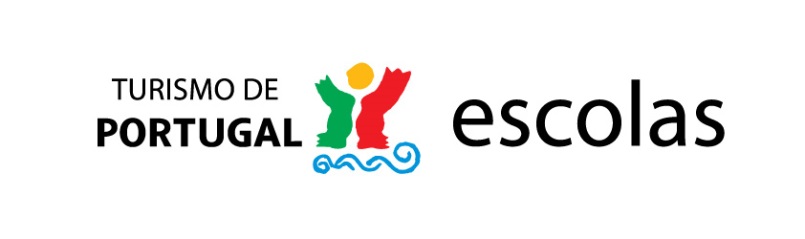 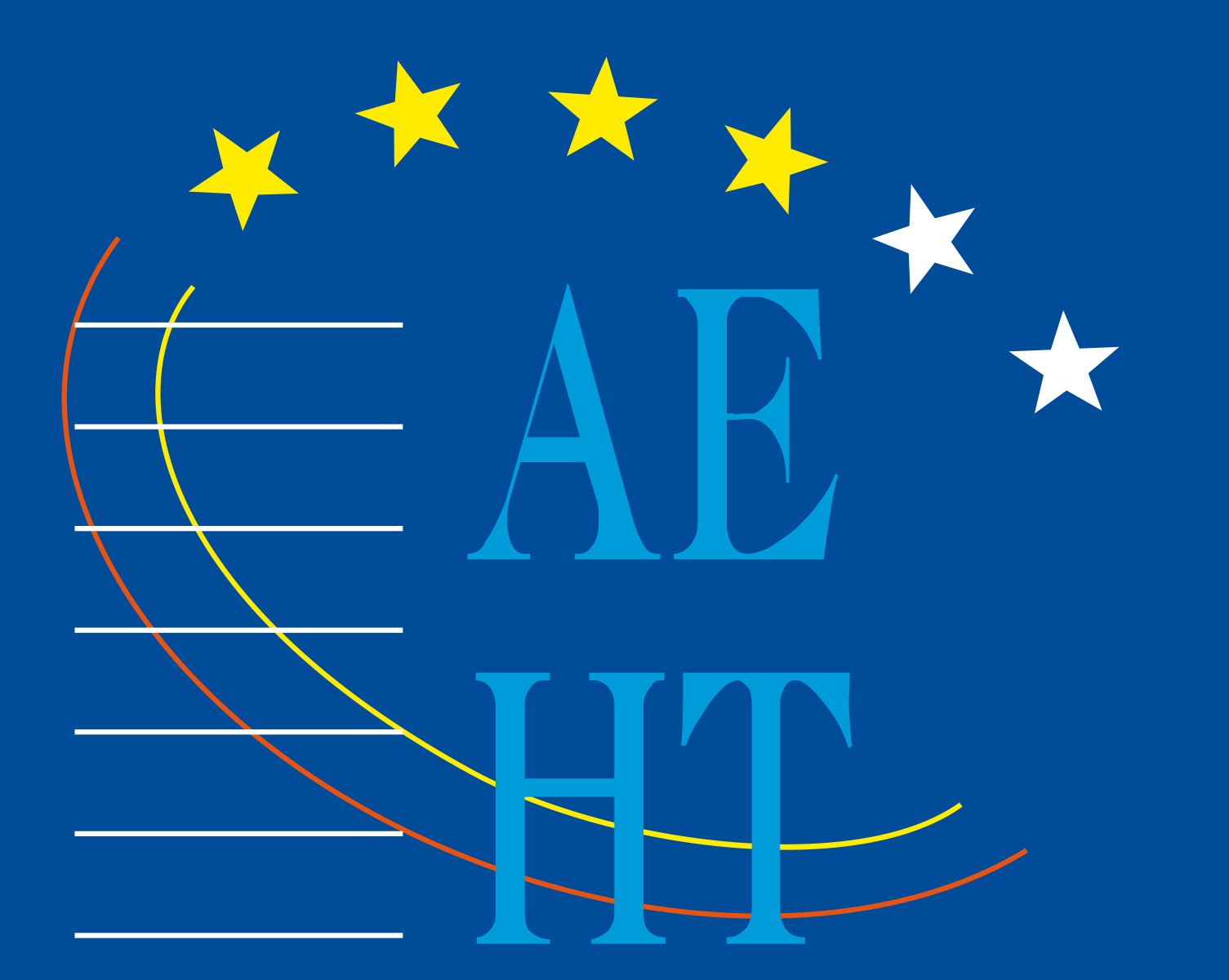 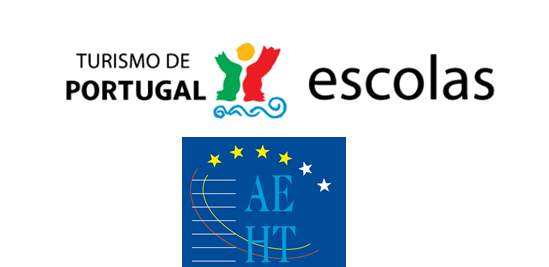 Organizers: Escolas do Turismo de Portugal
 
Target: Tourism & Hospitality Teachers (EQF5 and higher) 
 
Goals:			
Sharing good practices of the use of simulators in teaching and training Tourism & Hospitality 
Benchmarking experiences and software solutions
Presentation of one Simulator (CESIM)
 
		WORKSHOP IS HELD IN ENGLISH ONLY!
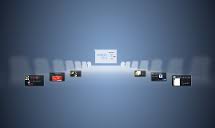 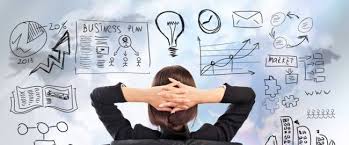 .If you want to share your experience, please send an abstract of your presentation in one (1) page A 4 (maximum 2.000 characters) themed "Enhancing training methodologies by the use of Simulators" to paulo.vaz@turismodeportugal.pt till the 25th April 2019.
2019 AEHT WORKSHOP Enhancing training methodologies through THe use of Simulators and gamification  
Porto, May (9th to 12th)
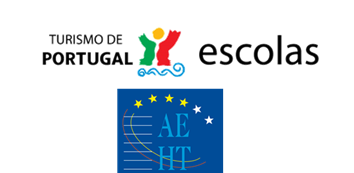 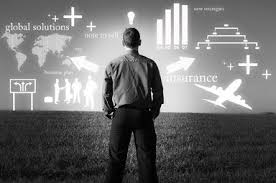 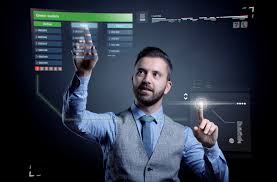 2019 AEHT WORKSHOP Enhancing training methodologies through THe use of Simulators and gamification  
Porto, May (9th to 12th)
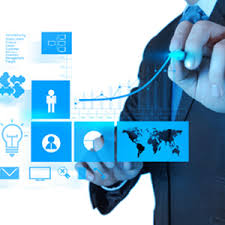 2019 AEHT WORKSHOP Enhancing training methodologies through THe use of Simulators and gamification  
Porto, May (9th to 12th)
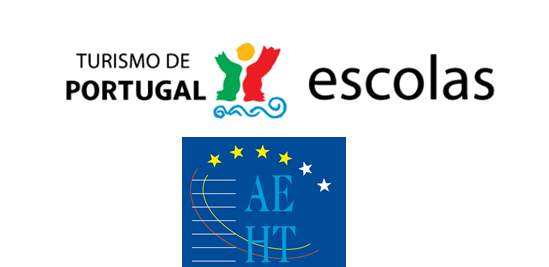 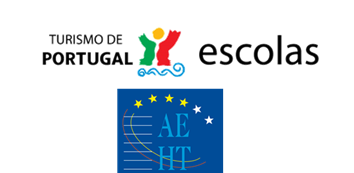 Saturday (day 3): 11.05
09.30 Exchange of good practices / successful teaching strategies in tourism, hospitality and F&B  (cont.)
11:00 Coffeee break
11.30 Conclusions presentation & next meeting theme definition
13:00 Lunch time
15:00 Walking tour in Porto: City Hall, São Bento Railway station, Sé, Ribeira, Wine Cellars. 
18:30 Return to the hotel & Free time
21:00 Dinner @ Surprise!!!!!
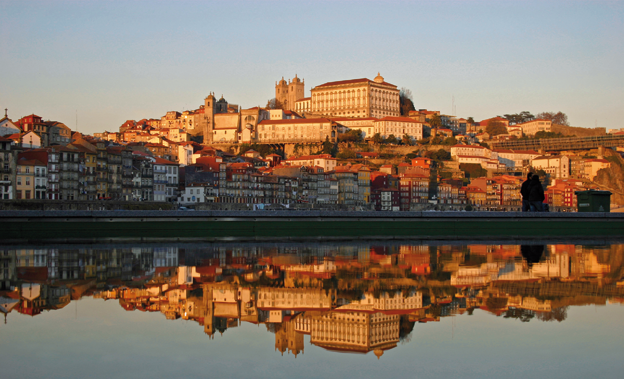 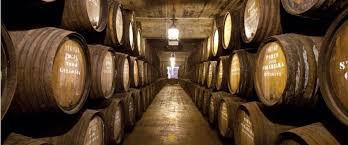 Sunday (day 4): 12.05
During all day: Departure  
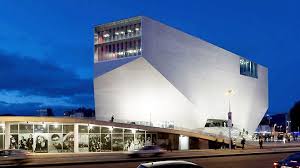 2019 AEHT WORKSHOP Enhancing training methodologies through THe use of Simulators and gamification  
Porto, May (9th to 12th)
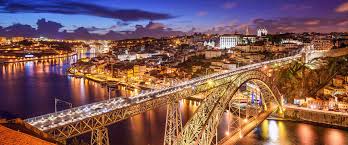 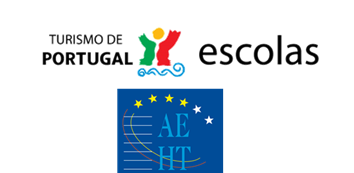 Terms & Conditions
.Price includes:
	- 3 nights at hotel (single room BB basis @ StayInn Hotel or similar
	- All meals (from Thursday dinner till Saturday dinner) 
	- Transfers from airport to hotel and vice-versa.
.Excluded: return flight to Porto, personal expenses and SHOPPING! 

.Price 395€ (EARLY BIRD RATES AVAILABLE UNTIL 24/03/2019)
After this date, admittance dependent on availability 

Bank details (NB.: Bank transfer costs must be covered by the attendees):
IBAN: PT50 0035 0310 00037527330 28	   //   BIC SWIFT: CGDIPTPL

Together with your confirmation email, send a copy of the bank receipt to paulo.vaz@turismodeportugal.pt
Special price for those attending only the Workshop – 115€ !!!
Meals included
2019 AEHT WORKSHOP Enhancing training methodologies through THe use of Simulators and gamification  
Porto, May (9th to 12th)
See you in Porto!
Welcome to Escolas do Turismo de Portugal @ http://escolas.turismodeportugal.pt/
2019 AEHT WORKSHOP Enhancing training methodologies through THe use of Simulators and gamification  
Porto, May (9th to 12th)
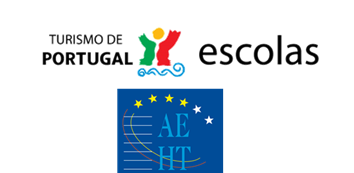 Please note that there might be changes in the programme (timetables), and that the Seminar will only be held, if there are more than 12 participants!